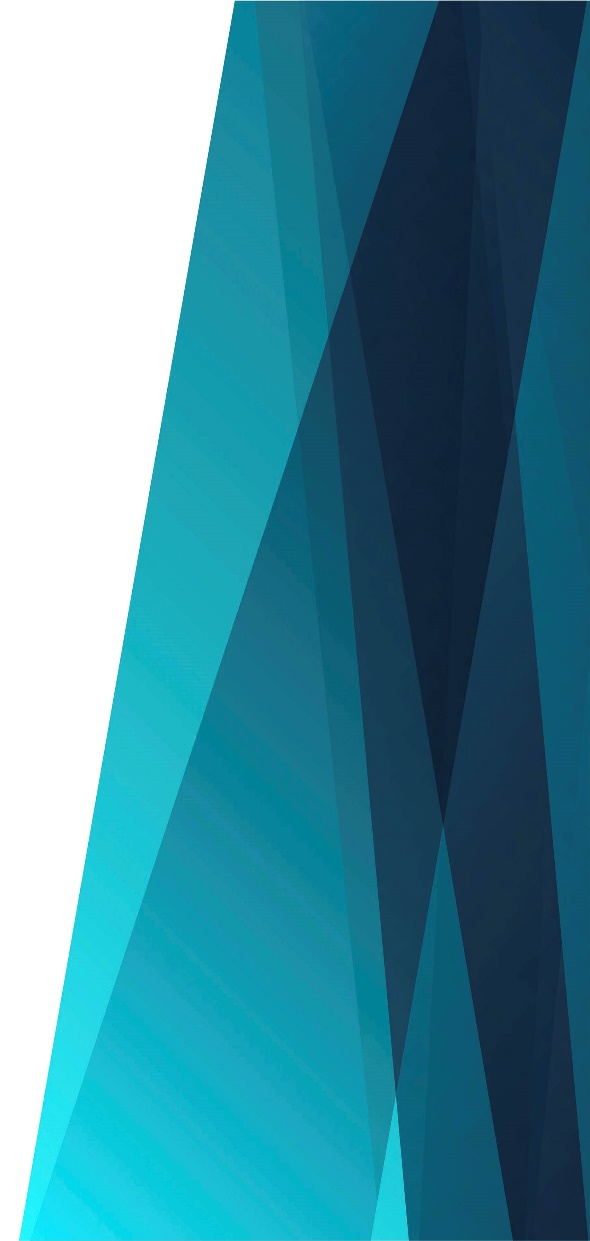 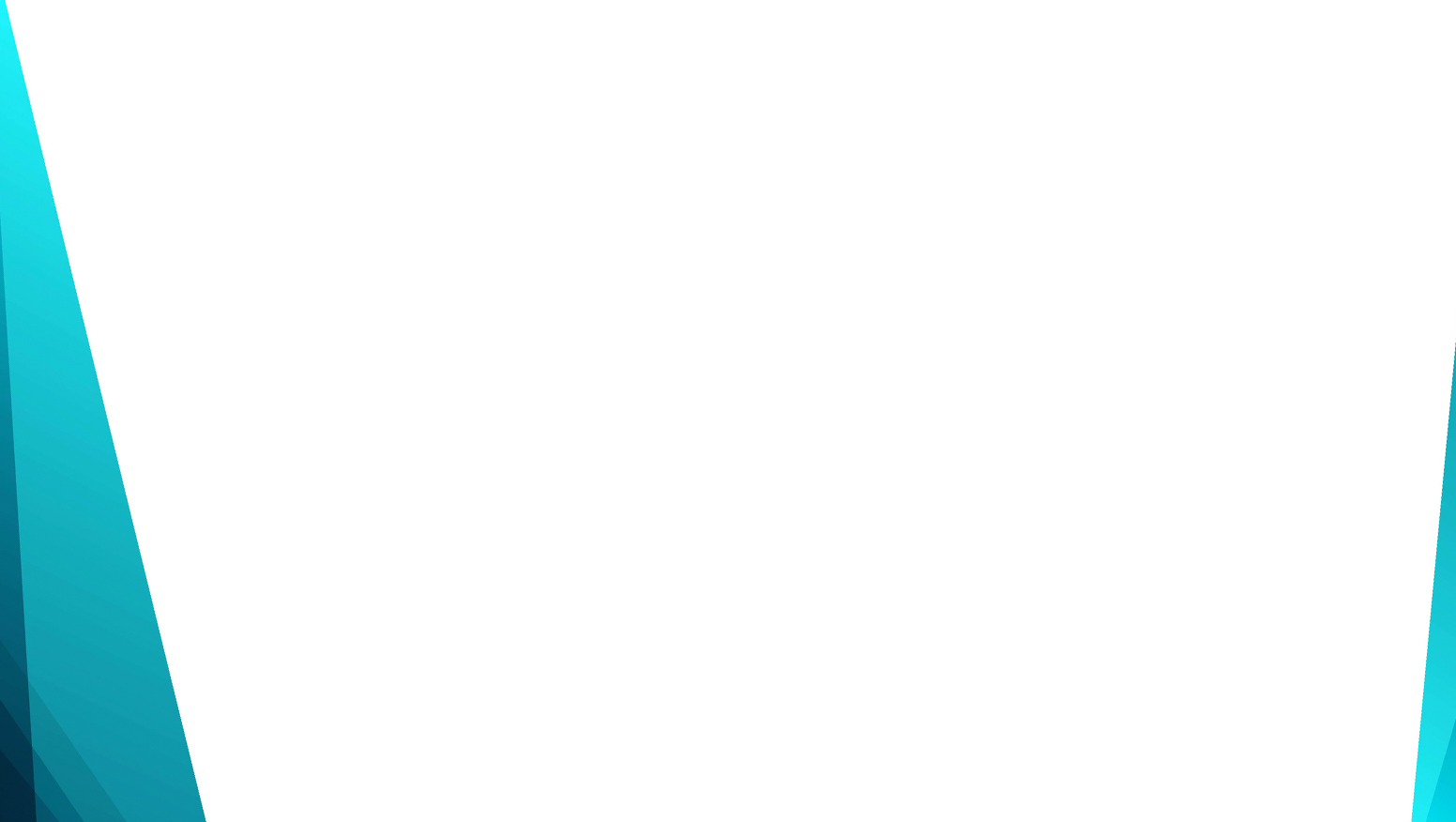 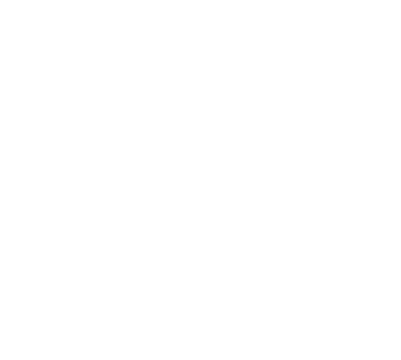 Научи молиться
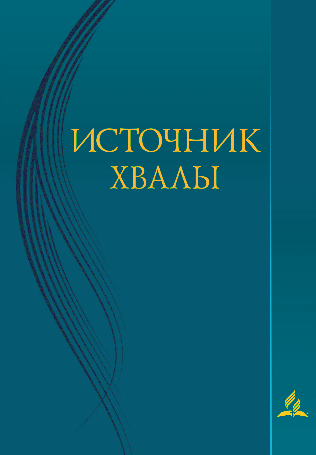 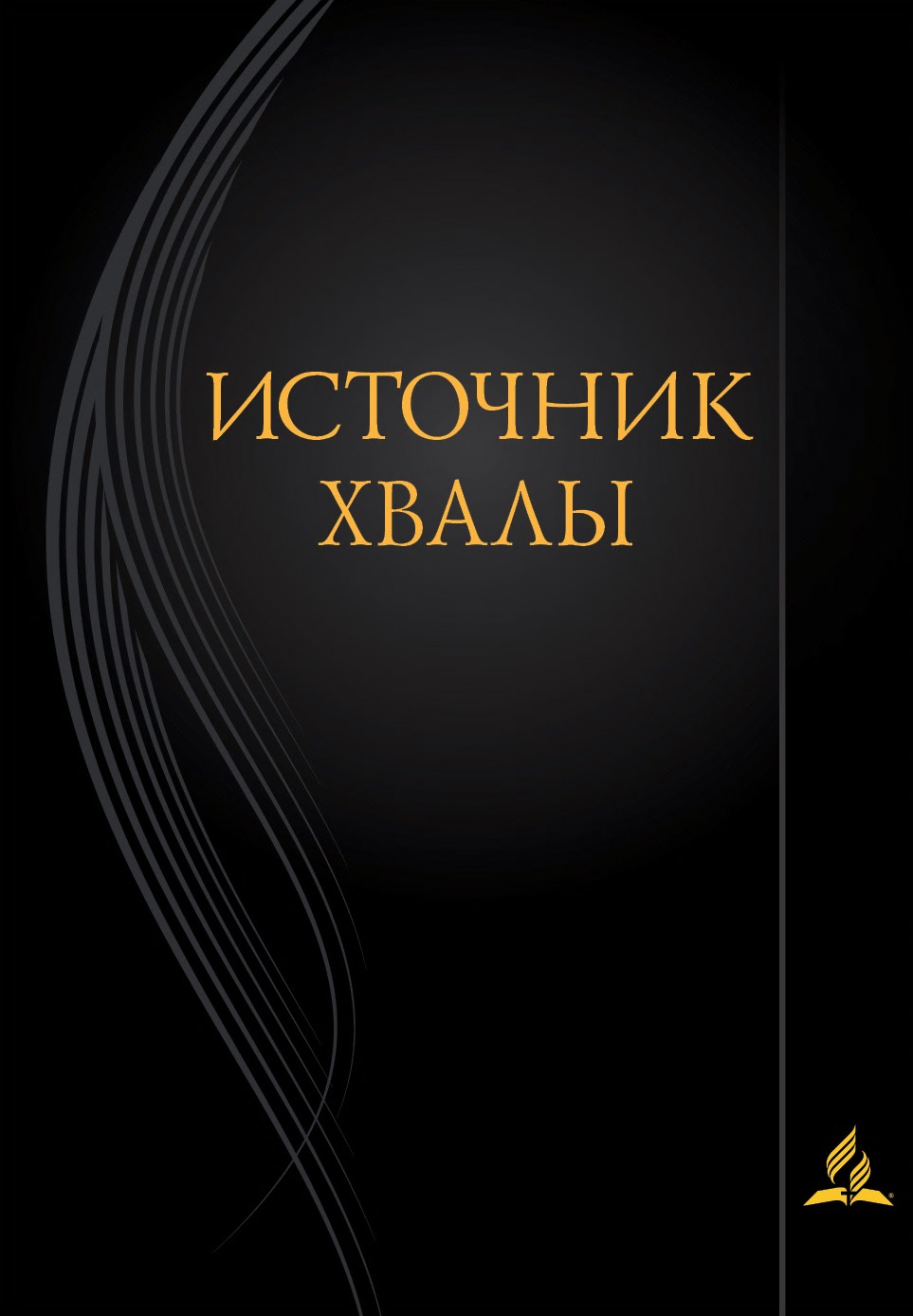 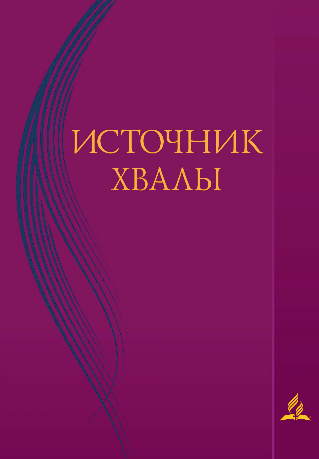 Научи молиться, 			  	  	           		    бодрость в сердце влей; Помоги стремиться 
                             к святости Твоей. Мысли и желанья 
			            привлеки к Себе, Веру, упованье укрепи во мне.
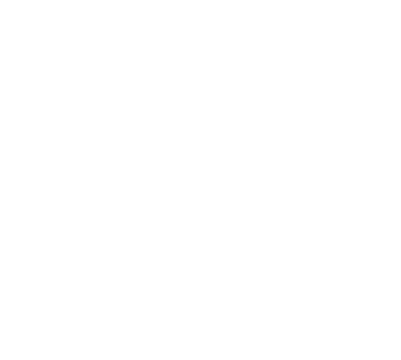 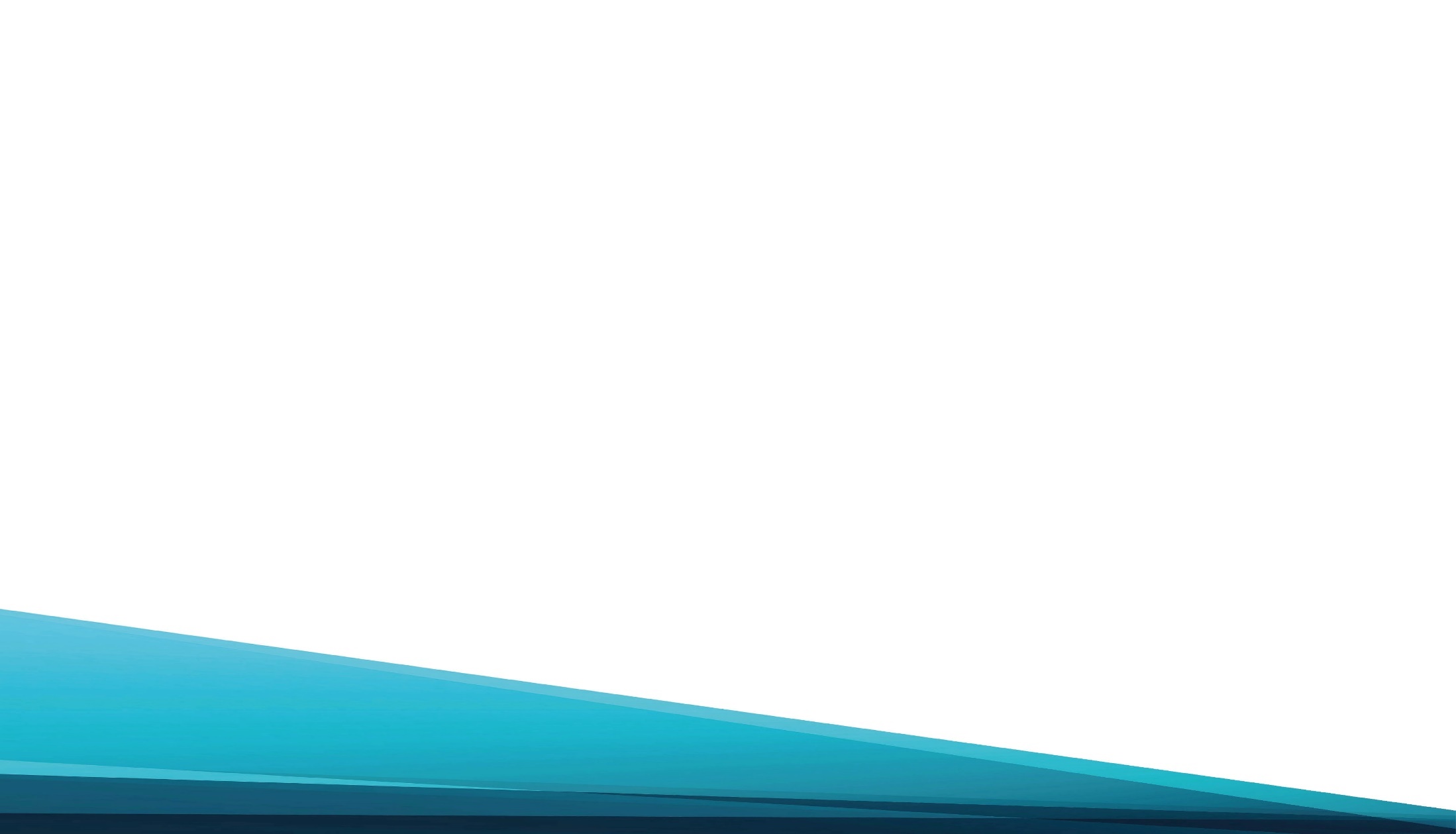 Дай постичь душою 
                       власть Твоей любви; Верою святою Дух мой оживи. Кротость и смиренье
                               дай, о Боже, мне, В скорби утешенье 
                              дай иметь в Тебе.
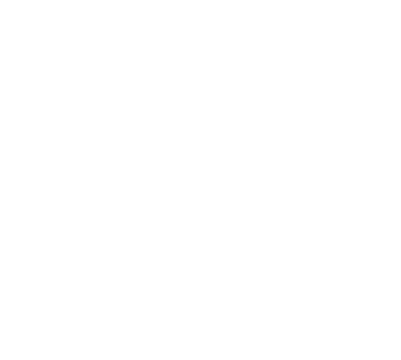 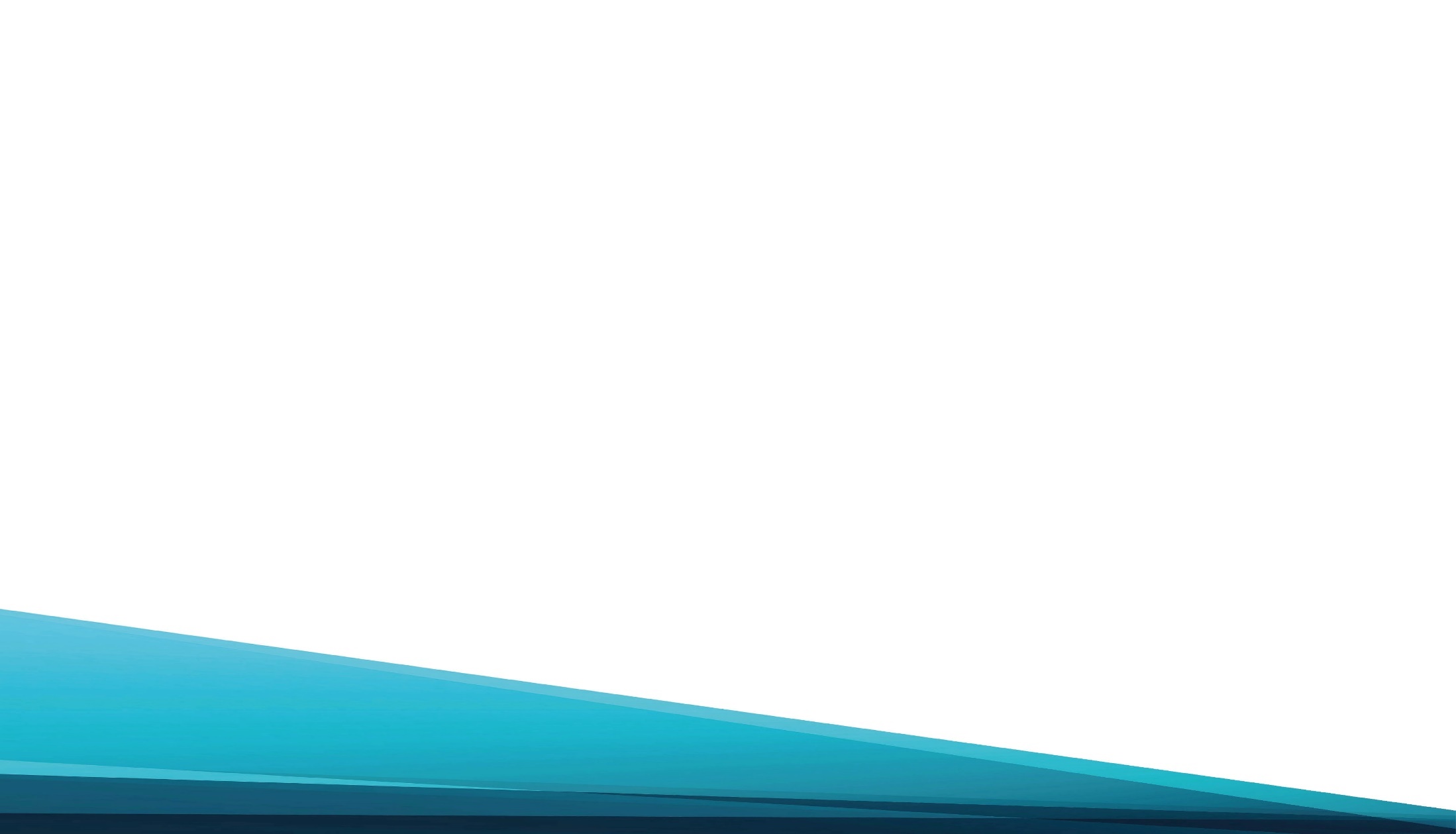 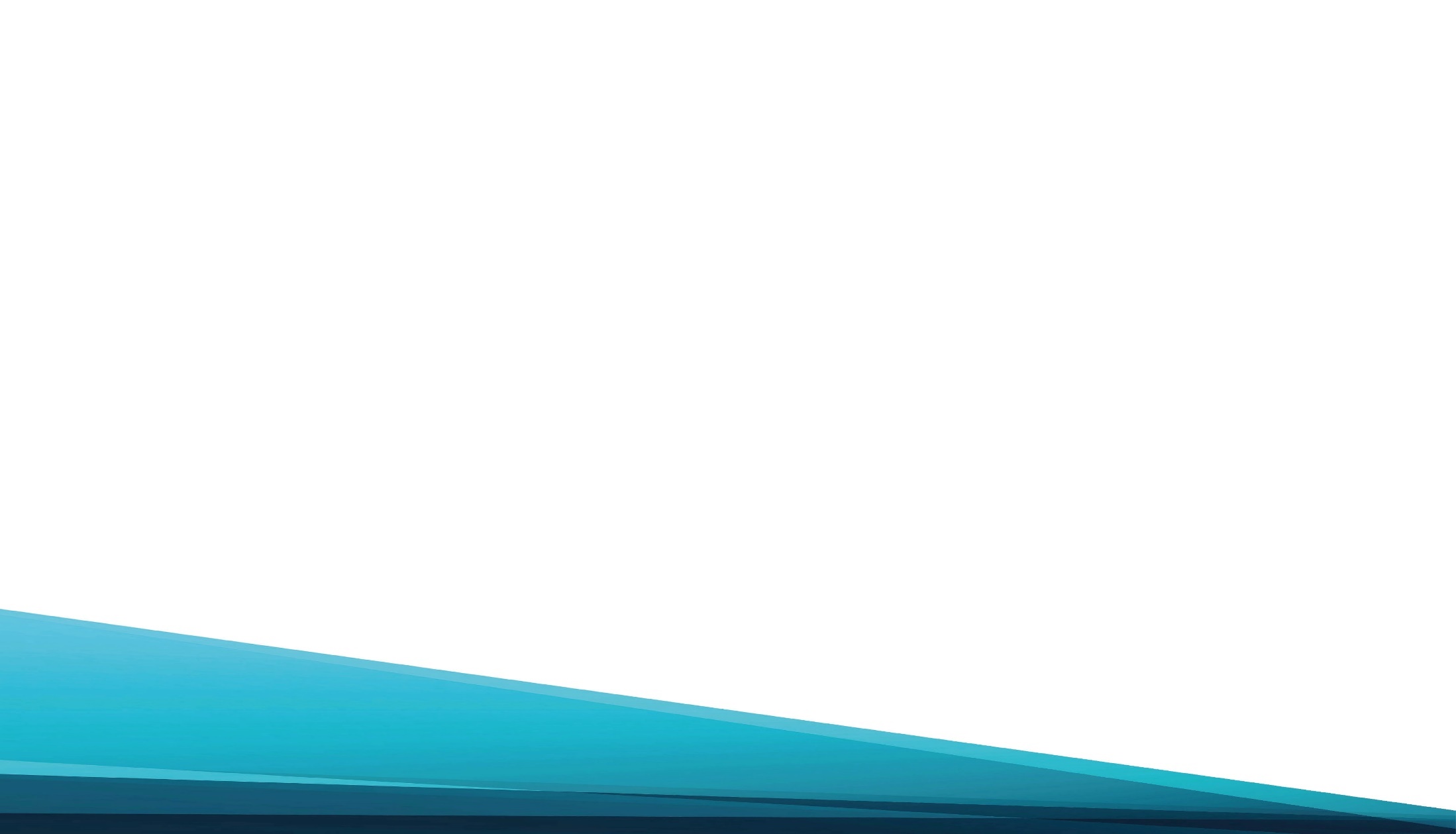 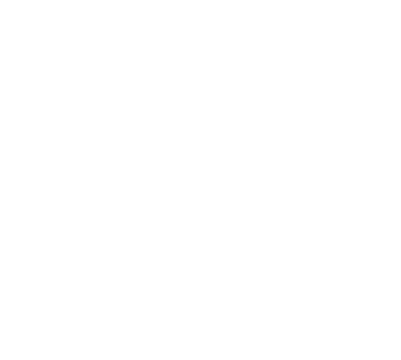 Пусть Твой дух 
                  поможет слабости души; Пусть в уста мне вложит 
					   Он слова хвалы. И средь мук и боли научи просить; Отче, Твою волю помоги творить.